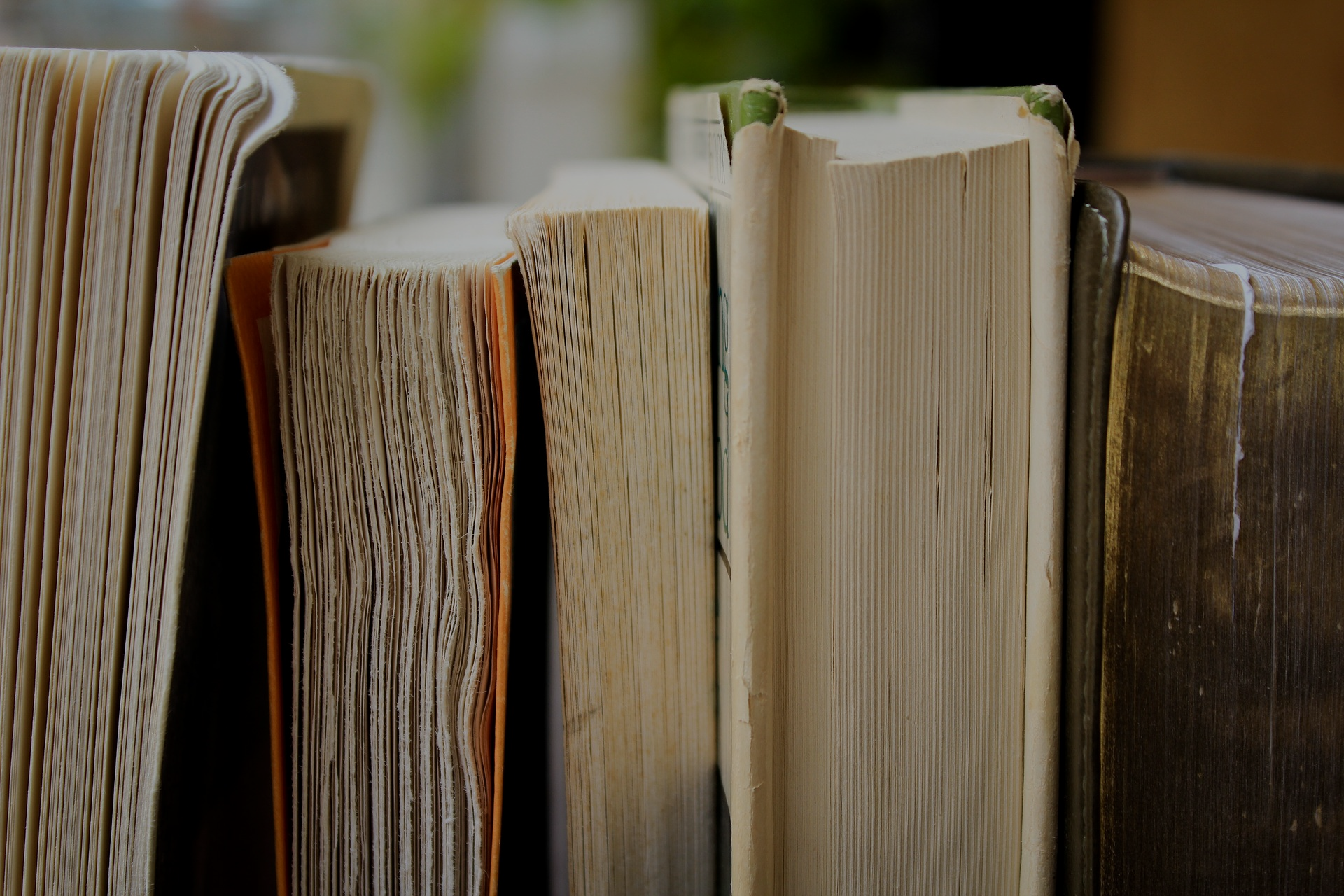 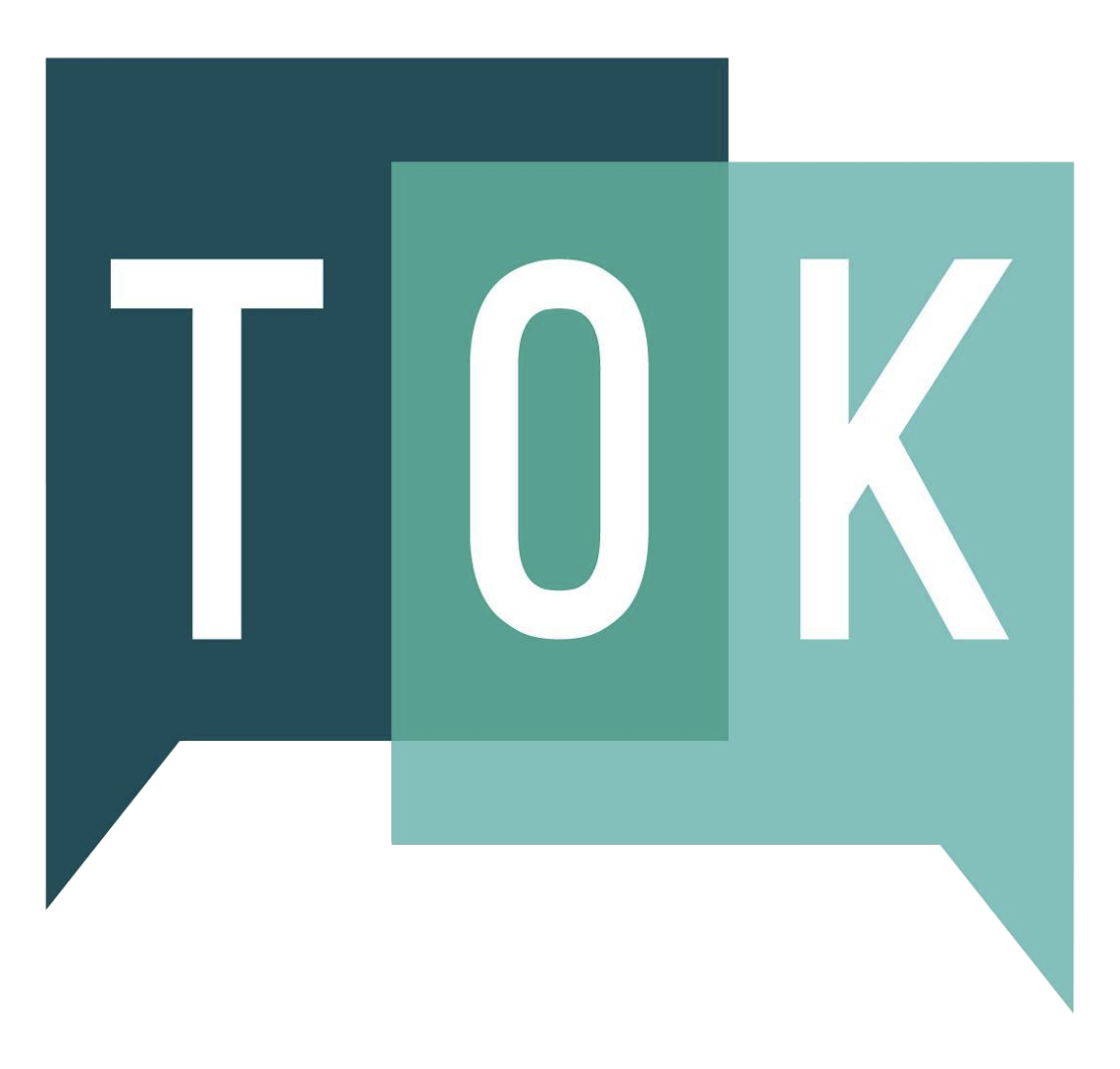 BQ6 Experts Lesson 11
THE TOK FACTOR
I understand how to use TOK to improve the quality of my DP examination responses
[Speaker Notes: See how this lesson links to the course by viewing the final slide
Key TOK terms appear in a red font]
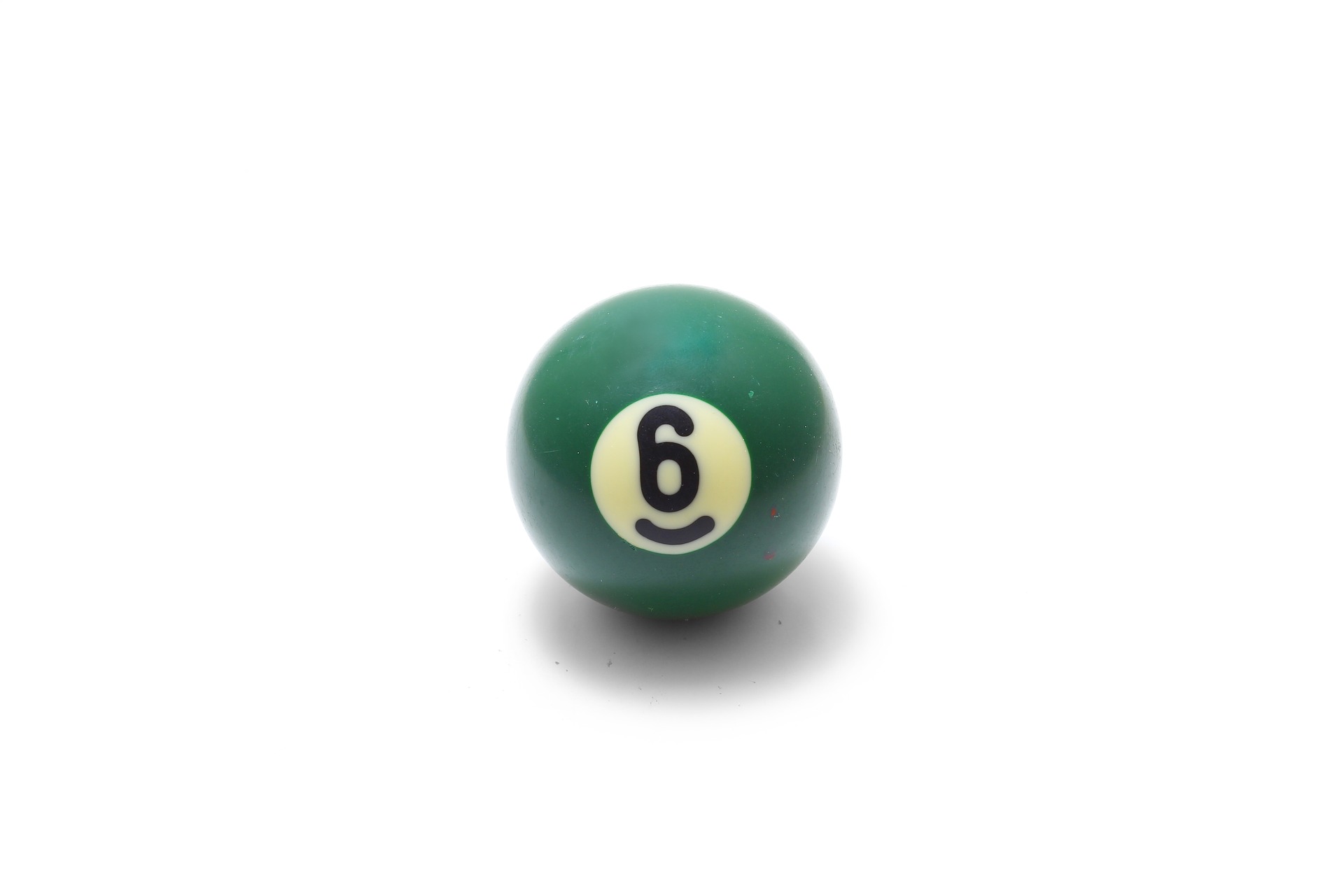 Starter
What were the 6 Big Questions that we asked during the course?
Can you think of a key thinker that we looked at within each one?
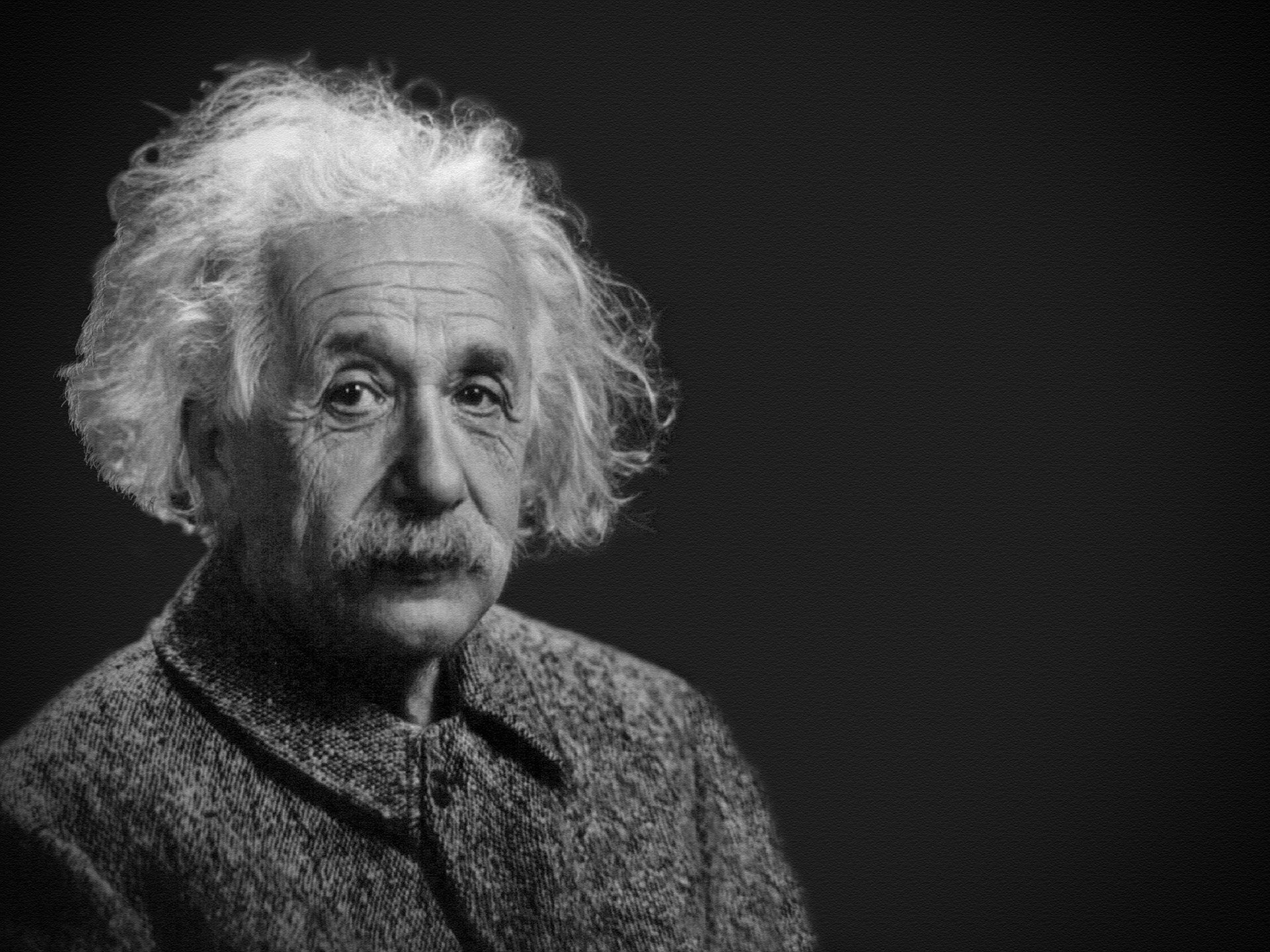 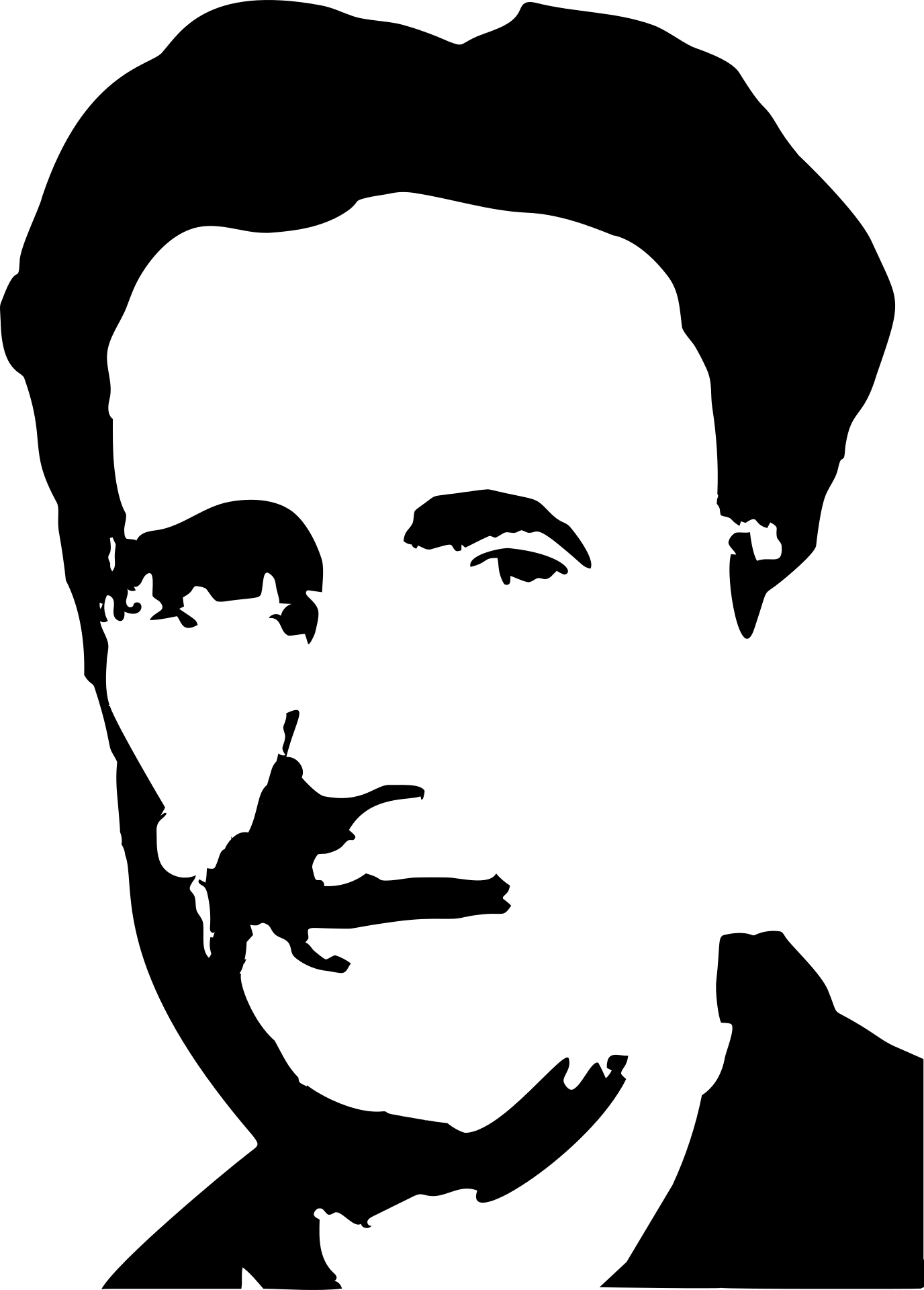 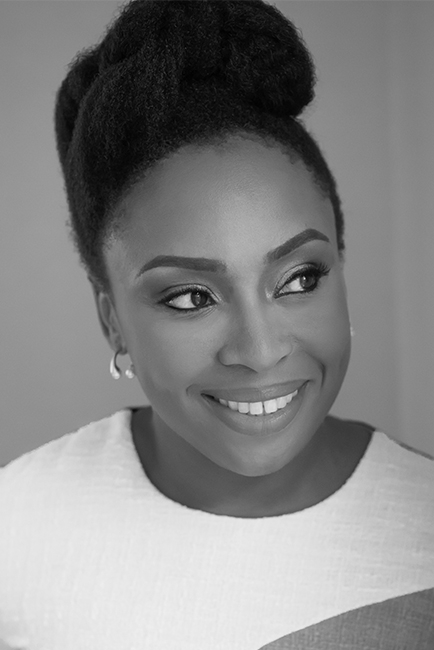 Top 10 TOK
Look back on the TOK course.
With a partner, decide on the 10 ideas, quotes, theories, and/or real-life situations that have made the most impact on you. 
Add them to your handout, and justify briefly why you chose them.
[Speaker Notes: Give students a long time to do this.
Handout for pairs here.
Einstein and Feynman images in the public domain, image of Chimamanda Ngozi Adichie by Wani Olatunde for TED.]
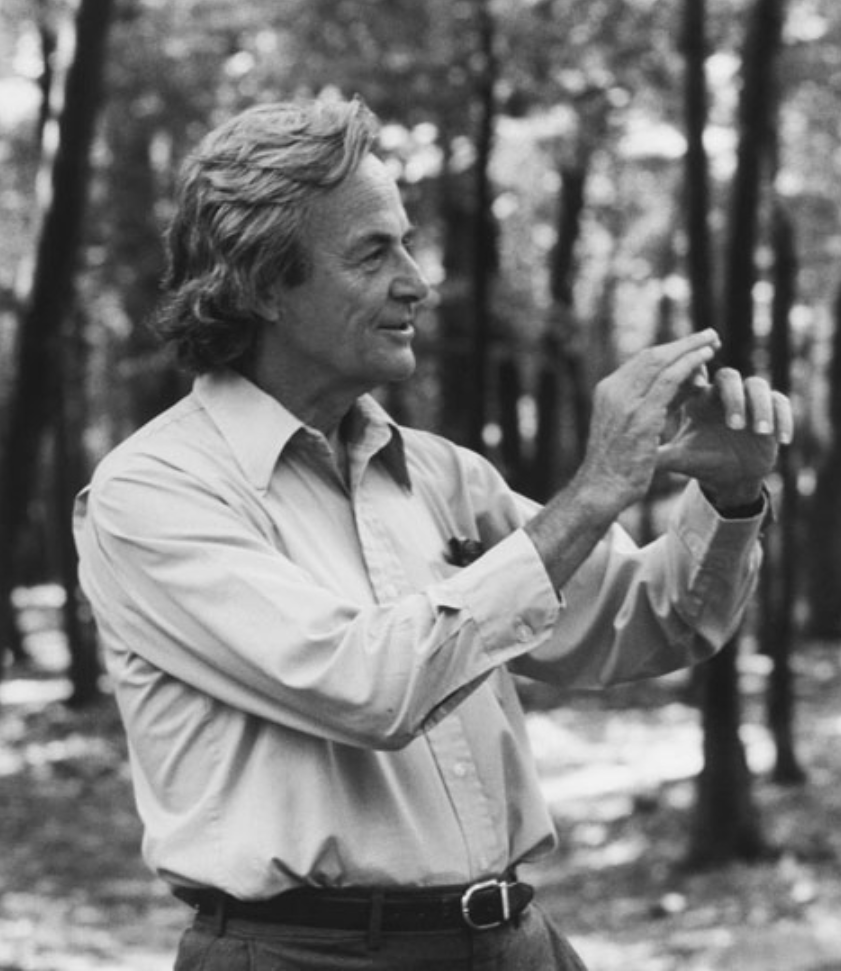 Using your ‘Top 10’, and drawing on other ideas from the course, find a key thinker, idea, and real-life situation for your other DP courses that you could mention in your final exams.
Add to the second part of the document, showing how this could help you to illustrate a critical thinking approach, help you challenge a question, or demonstrate that you are a sophisticated and original thinker, in your different DP subjects.
Share & discuss your ideas with students who are doing the same subjects as you.
The TOK factor
[Speaker Notes: Students should be given a lot of time to do this properly. Debrief after students have finished.
Image shows Richard Feynman, who could be drawn on in a lot of other DP subjects (not just the science-based ones)]
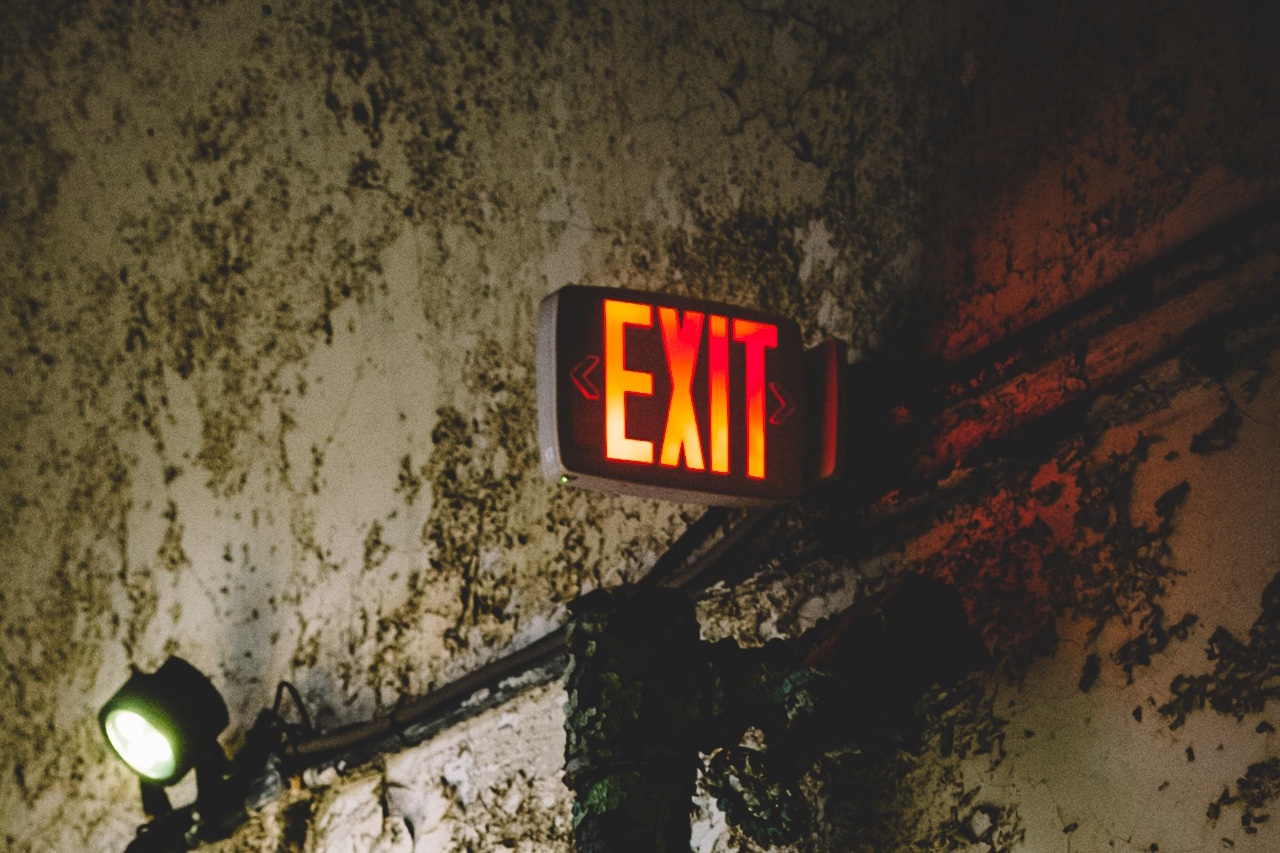 “I cannot teach anybody anything. I can only make them think.” (Socrates)
How accurately does this sum up TOK?
[Speaker Notes: See the BQ6 assessment tracker for suggestions on providing feedback, and recording students’ progress.]
During this lesson, we consider the highlighted aspects of the TOK course
The images used in the presentation slides can also give students ideas about selecting exhibition objects; see also our link below to specific IA prompts
Linking this lesson to the course
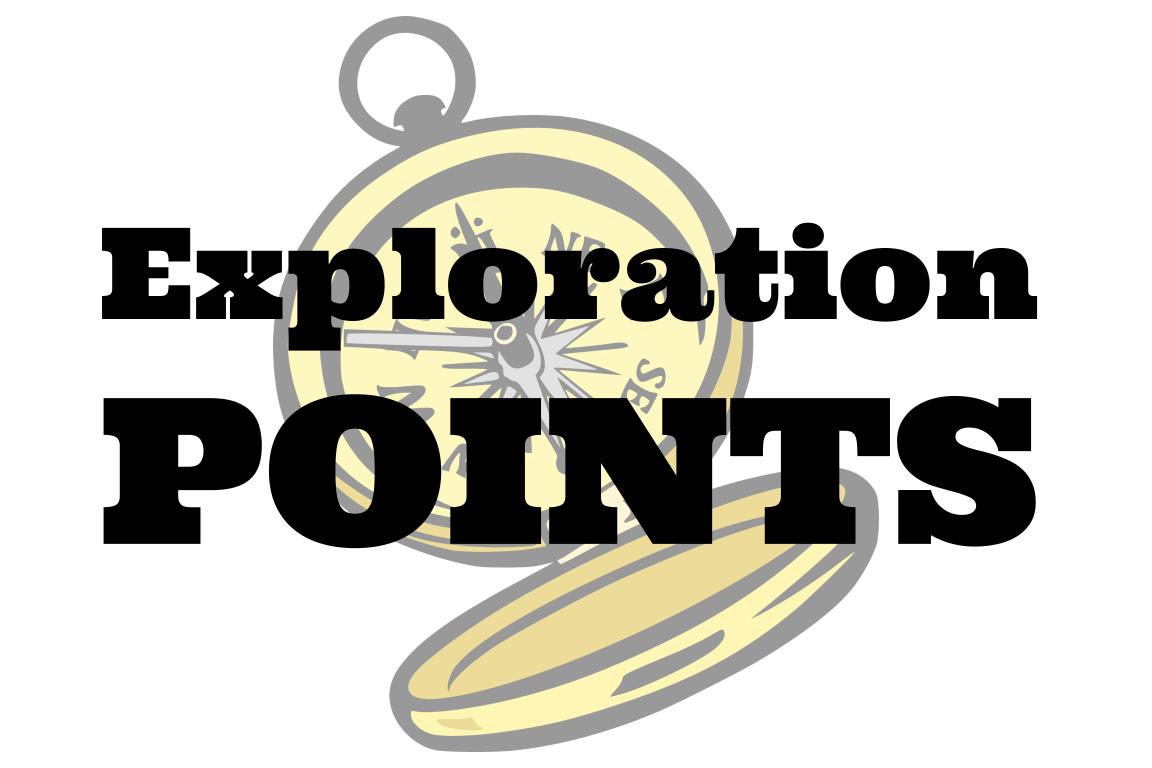 Explore the TOK themes and areas of knowledge in more depth via a range of thinkers, media sources, and other resources, in our EXPLORATION POINTS DOCUMENTS. 
Access the documents via the links below. You’ll also find the EP icons on all of the TOK course pages of the site to help you unpack the quotes, KQs, and real-life situations that you find there.
CORE THEME

Knowledge & the knower
AREAS OF KNOWLEDGE

The arts
History
Human sciences
Mathematics
Natural sciences
OPTIONAL THEMES

Indigenous societies
Language
Politics
Religion
Technology
[Speaker Notes: Use this slide to access the ‘Exploration Points’ notes for BQ6, which will help students to develop a deeper knowledge of any TOK theme or area of knowledge. This will not only help them to master the TOK course in general, but also craft a great exhibition or essay. 
Be ready to provide more guidance on how to use this resource - ie, which media sources to focus on, which questions to address, which TED talks to watch, and which key terms and ideas to understand.]